Soms professionele uitleg-rol, 
Soms ineens rollenspel rol er tussendoor:
PSYCHOFARMACA

Aandacht voor 
de patiënt met medicatie


Door: 
     Hanneke van Dijk POH-GGZ & SPV & Docent       
     Karlijn Cobelens (Kinder- en jeugd)psychiater
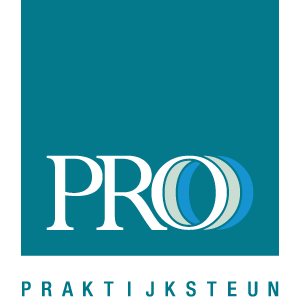 Take Home Message


Vraag de patiënt of hij medicatie gebruikt

&

Is er routine controle ?
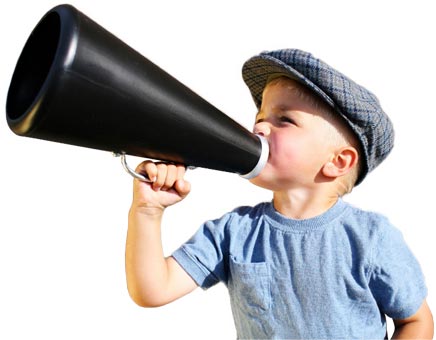 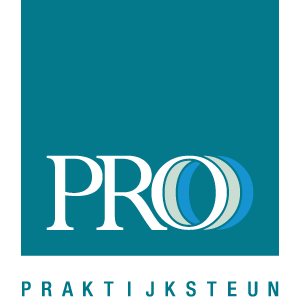 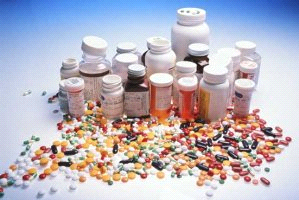 - Welke middelen ken je?

- Waarvoor worden ze gegeven?

- Welke uitleg zou jij geven over  
   het medicijn?
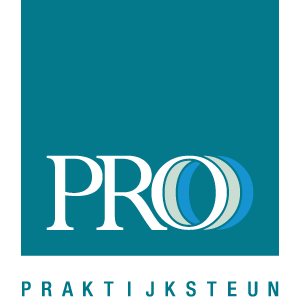 Neuroleptica
( Antipsychotica )

	Haloperidol	( Haldol )
	Aripiprazol	( Abilify )
	Risperidon	( Risperdal )
	Olanzapine	( Zyprexa )
	Quetiapine	( Seroquel )
	Clozapine	( Leponex )
	Pipamperon	( Dipiperon )
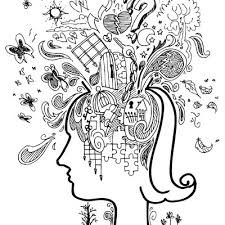 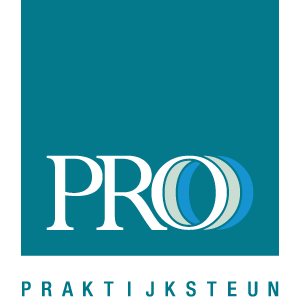 Depressie & Angst

    Citalopram ( Cipramil )
    Fluoxetine ( Prozac )
    Sertraline ( Zoloft )
    Paroxetine ( Seroxat )
    Fluvoxamine ( Fevarin )
    Mirtazapine ( Remeron )

    Bupropion ( Zyban ) ( Catecholamine )

    TCA’s:
  Nortilen
  Clomipramine
  Imipramine
  Amitryptyline.
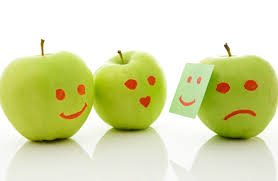 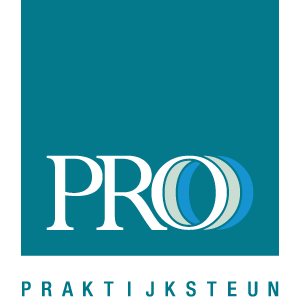 Benzodiazepines

       Oxazepam
      Temazepam
      Diazepam
      Tranxene ( chlorazepam)
      Temesta ( lorazepam)
      Loramet ( Lorametazepam ) 
      Zoplicon ( Immovane )

      Angst
      Spanning
      Vastzittende gedachten
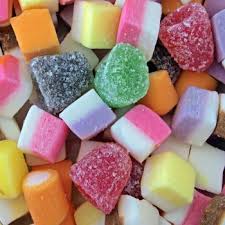 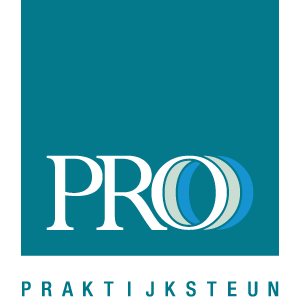 Bipolaire stoornissen


	Lithium
	Valproinezuur ( Valproaat/ 							Depakine)
    
	Carbamazepine ( Tegretol )
	Lamitrogine ( Lamictal )
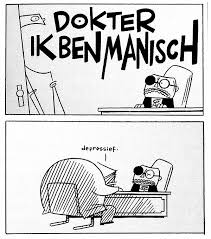 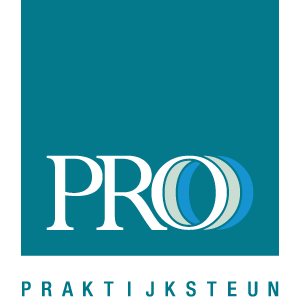 ADHD

	Methylfenidaat
  - Ritalin
  - Concerta ( 20/80% )
  - Medikinet ( 50-50% )
    -Equasym ( 30-70% )
   	Dexamfetamine
   	Clonidine
  	Strattera
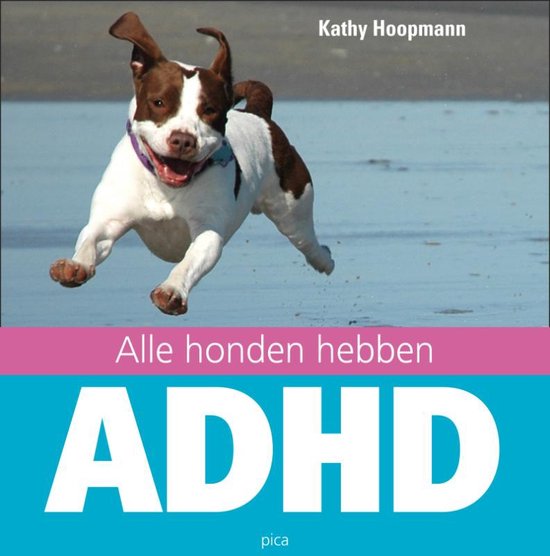 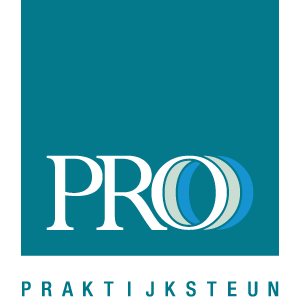 Autisme


	Neuroleptica

	SSRI  
	Methylfenidaat

  	etc…..
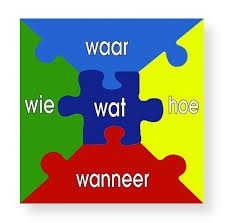 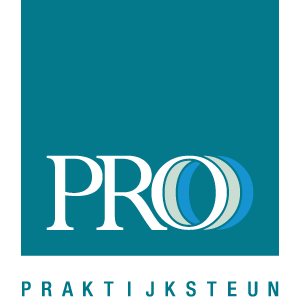 Take Home Message

Vraag de patiënt of hij medicatie gebruikt

&

Is er routine controle ?
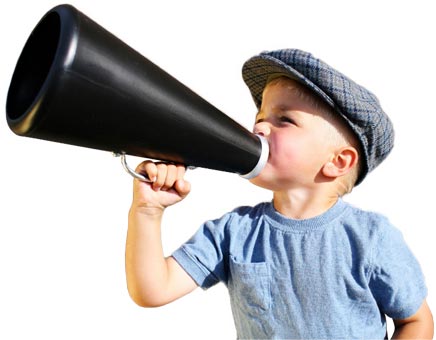 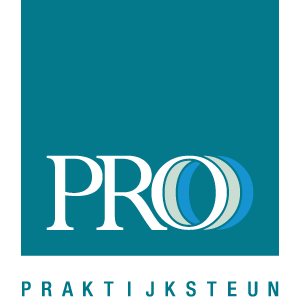